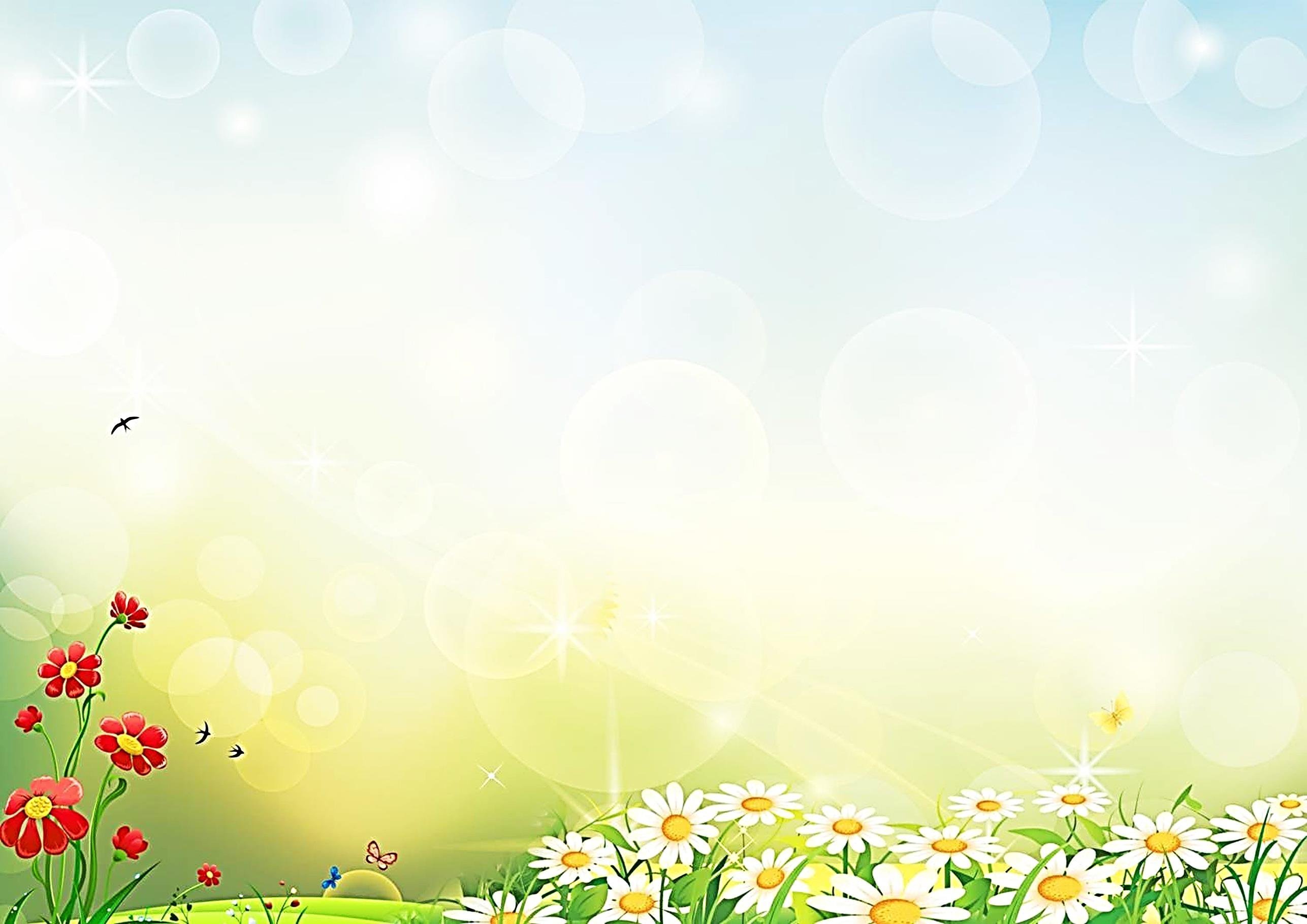 Образовательная программа дошкольного образования МБДОУ №25     г. Невинномысска
Образовательная программа дошкольного образования МБДОУ №25     г. Невинномысска
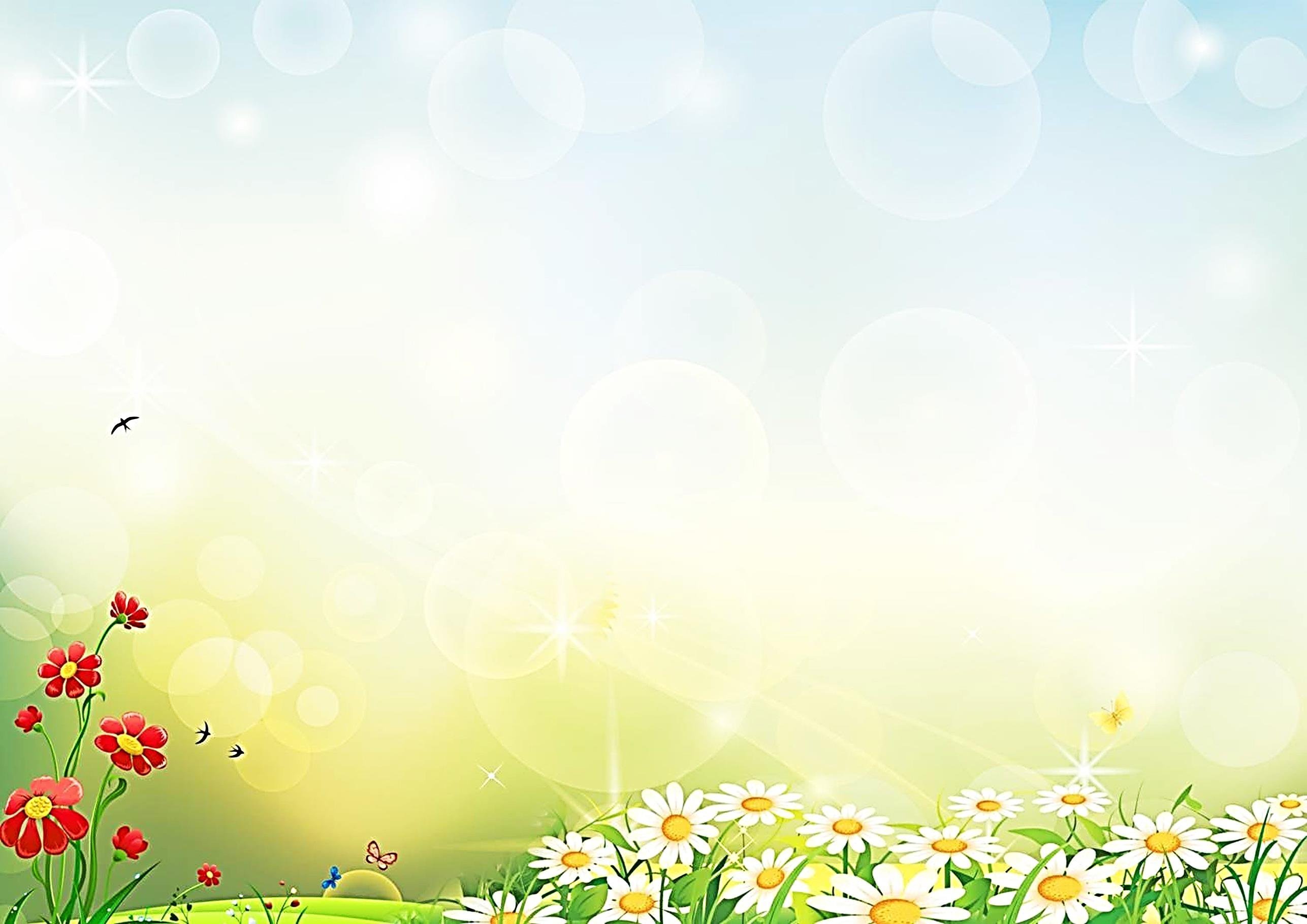 ОП ДО разработана на основе двух документов
Федеральный государственный общеобразовательный стандарт дошкольного образования
Федеральный образовательная программа дошкольного образования
утвержден приказом Минобрнауки Россииот 17.10.2013 № 1155
утверждена приказом Минпросвещения Россииот 25.11.2022 № 1028
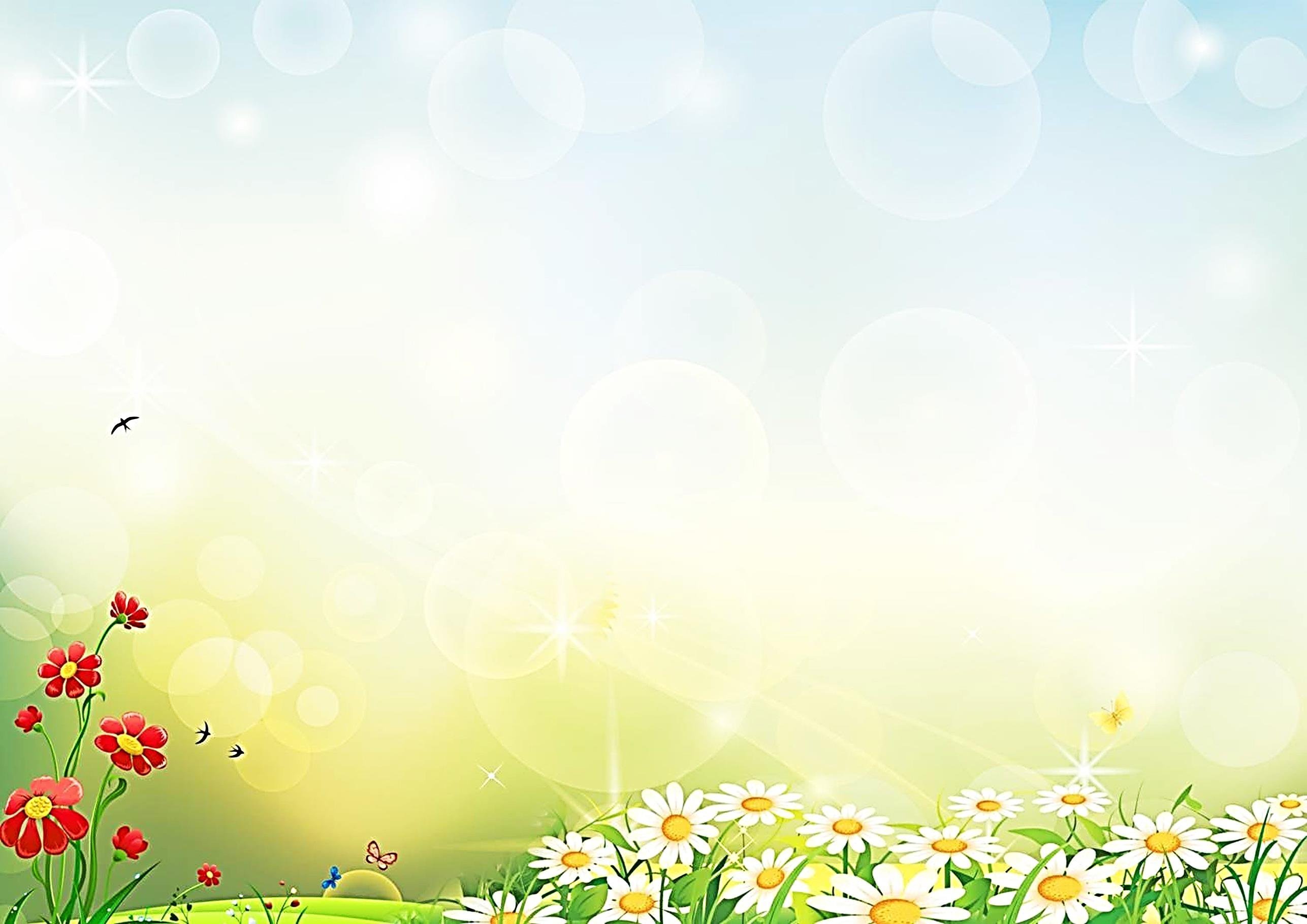 Организация режима пребывания детей
Режим работы: 12-ти часовое пребывание воспитанников при 5-ти дневной рабочей неделе.
Работа по реализации ОП ДО проводится в течение года и делится на два периода:- первый период (с 1 сентября по 31 мая);- второй период (с 1 июня по 31 августа)
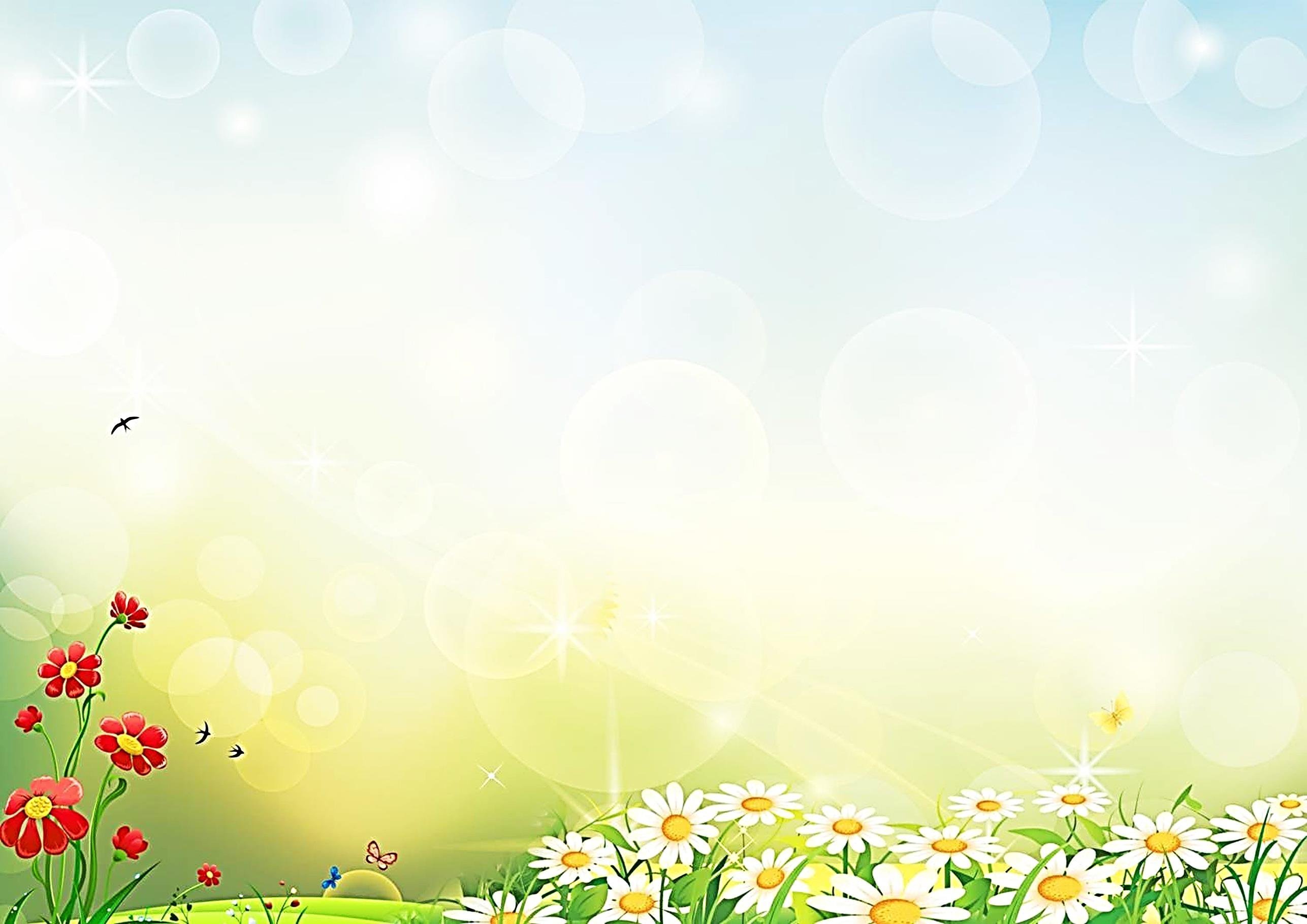 ОП ДО включает
Целевой раздел
Содержательный раздел 
Организационный раздел
Три основных раздела
Все разделы ОП ДО включают обязательную часть и часть, формируемую участниками образовательных отношений, которые дополняют друг друга.
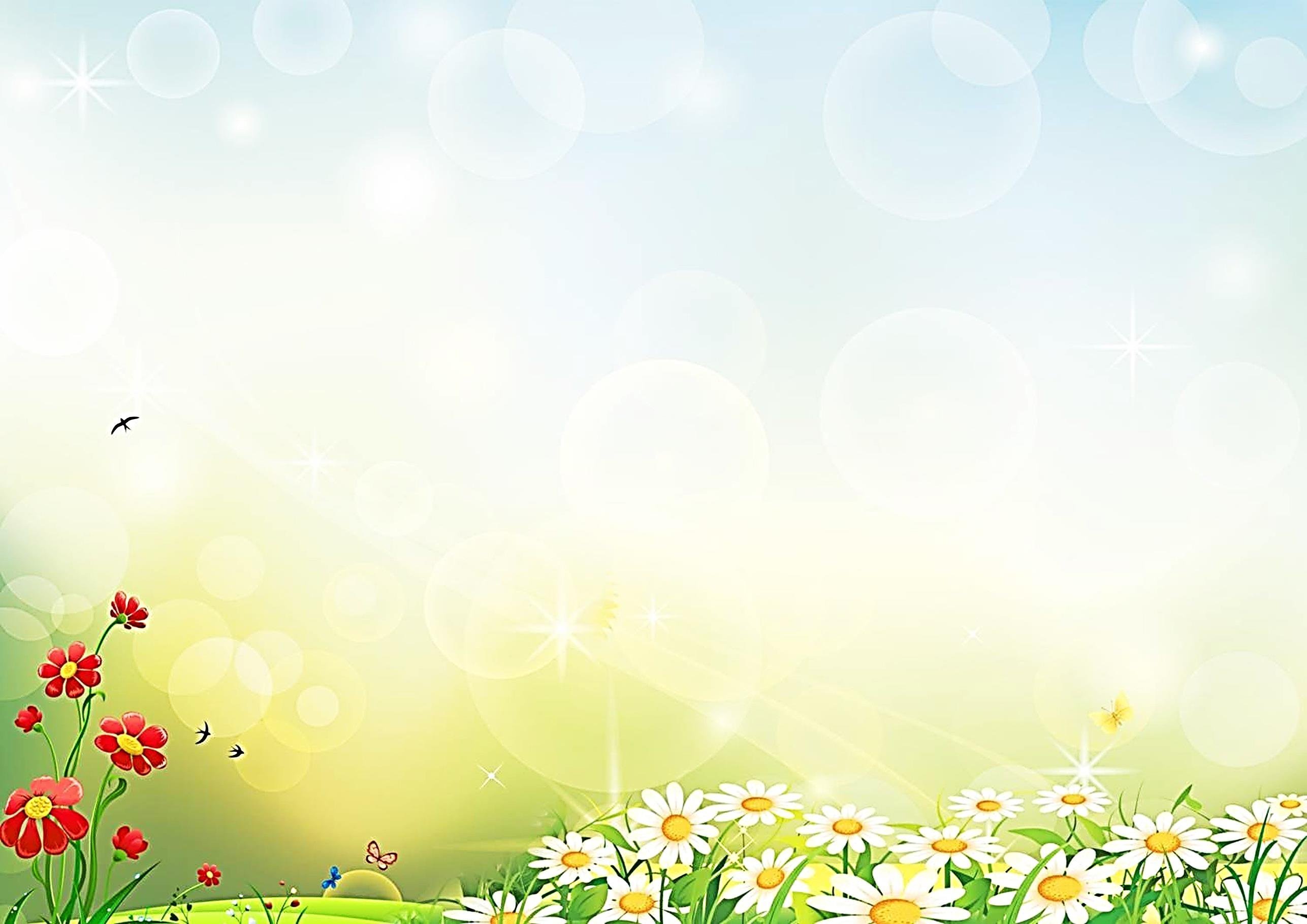 Возрастные и иные категории детей, на которых ориентирована ОП ДО
В ДОО функционируют 5 возрастных групп
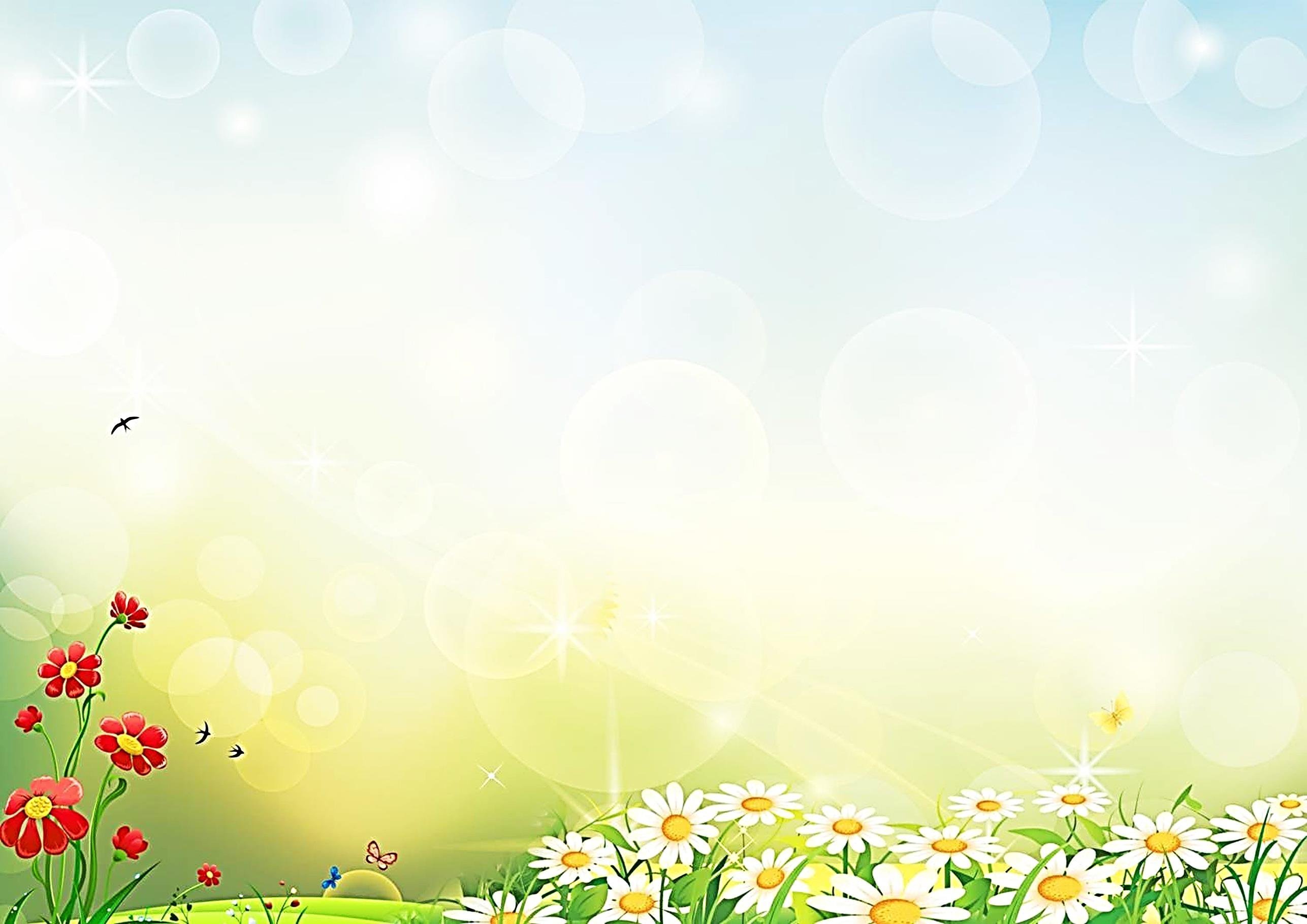 Соотношение частей ОП ДО
Обязательная часть Программы разработана в соответствии с ФГОС ДО и оформлена в виде ссылок на ФОП ДО
Часть, формируемая участниками образовательных отношений, представлена парциальными и авторскими программами, которые отражают специфику национальных, социокультурных и региональных условий
Не менее 60% от общего объема программы
Не более 40 % от общего объема программы
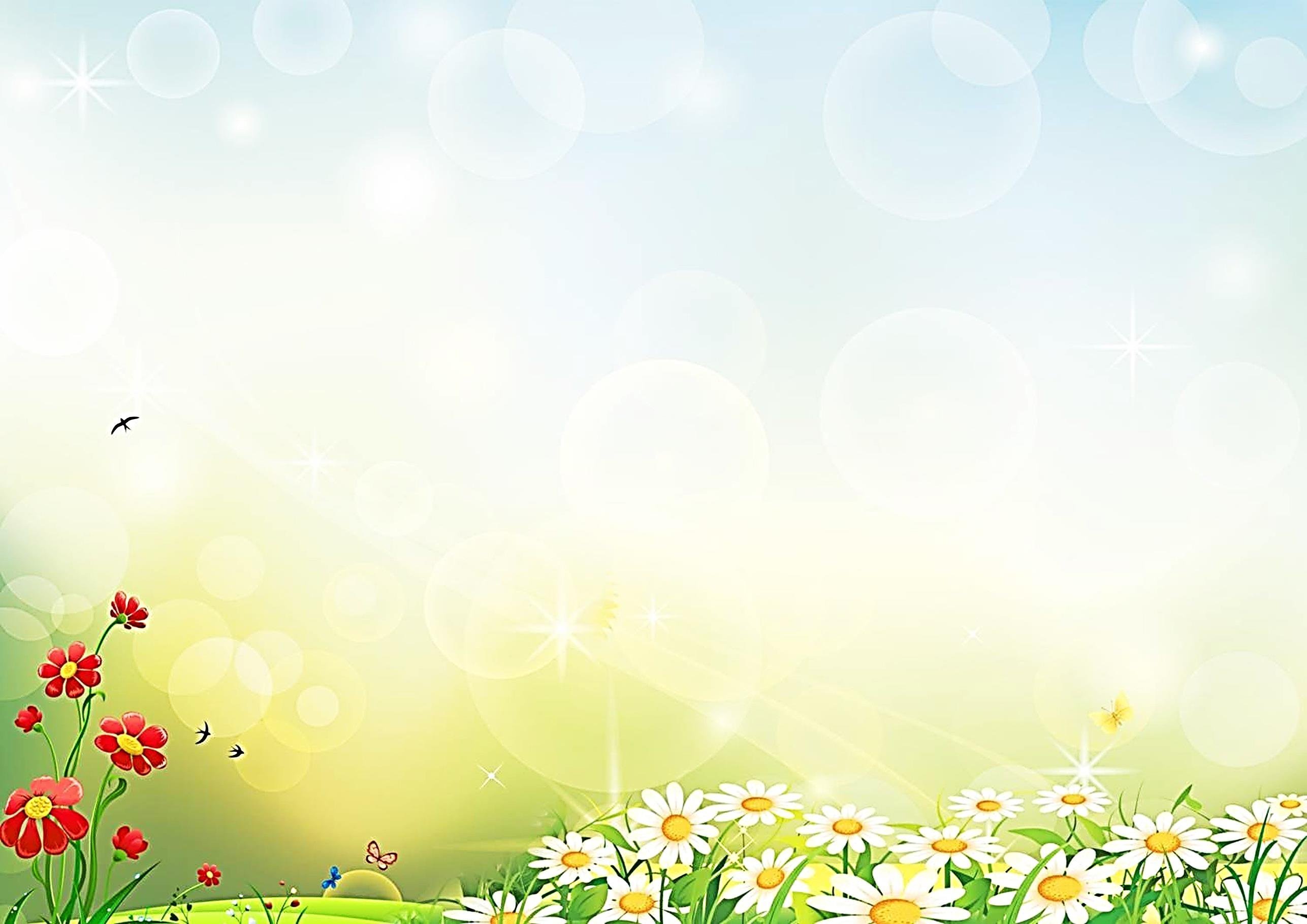 Взаимодействие педагогического коллектива с семьями воспитанников
Основная цель взаимодействия педагогов с семьей –  обеспечить:
психолого-педагогическую поддержку семьи и повышение компетентности родителей в вопросах образования, охраны и укрепления здоровья детей младенческого, раннего и дошкольного возрастов;
единства подходов к воспитанию и обучению детей в условиях ДОО и семьи;
повышение воспитательного потенциала семьи
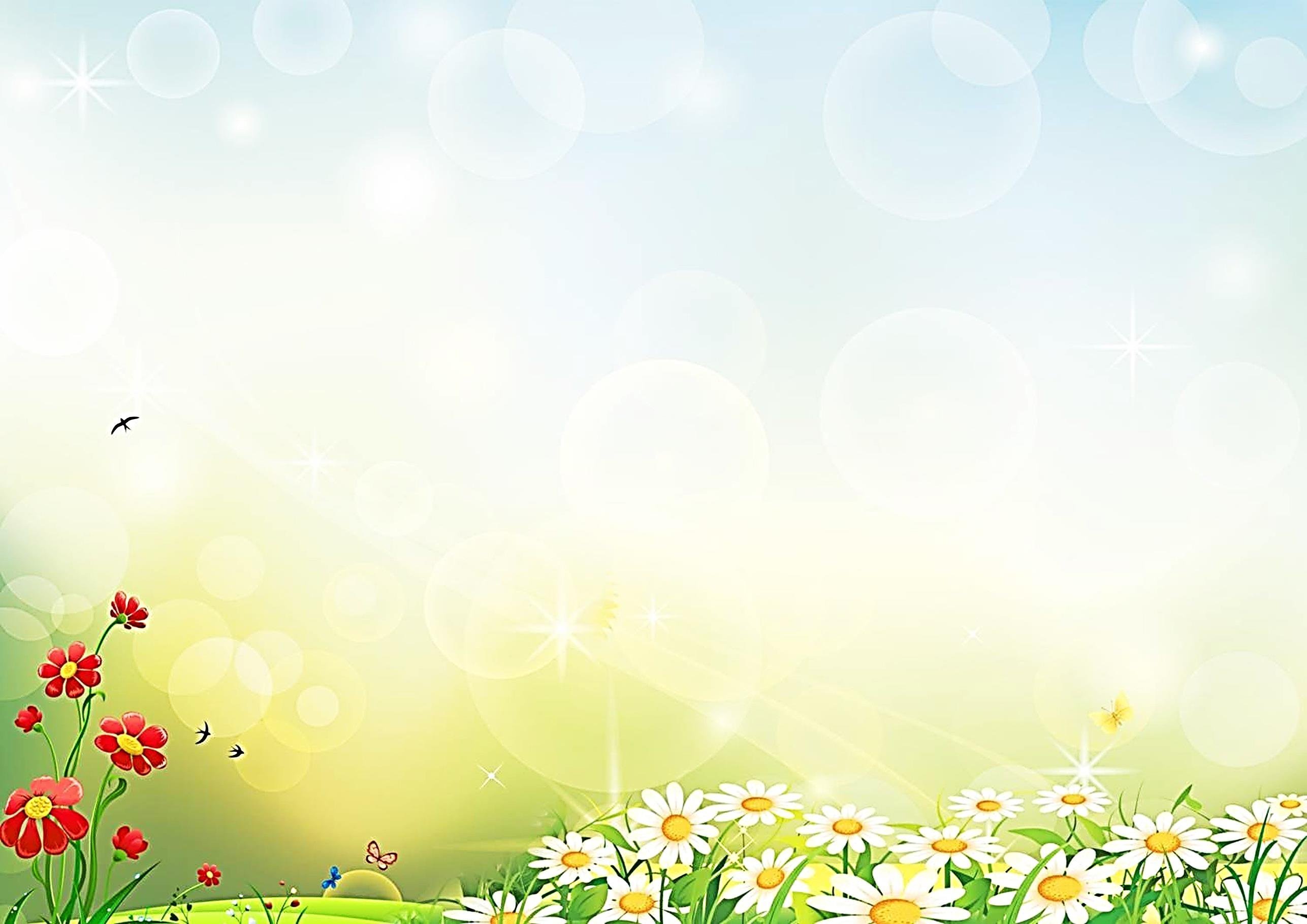 Взаимодействие педагогического коллектива с семьями воспитанников ДОО
В основу совместной деятельности семьи и дошкольного учреждения заложены следующие принципы:
приоритет семьи в воспитании, обучении и развитии ребенка;
открытость;
взаимное доверие, уважение и доброжелательность во взаимоотношениях педагогов и родителей;
индивидуально-дифференцированный подход к каждой семье;
возрастосообразность
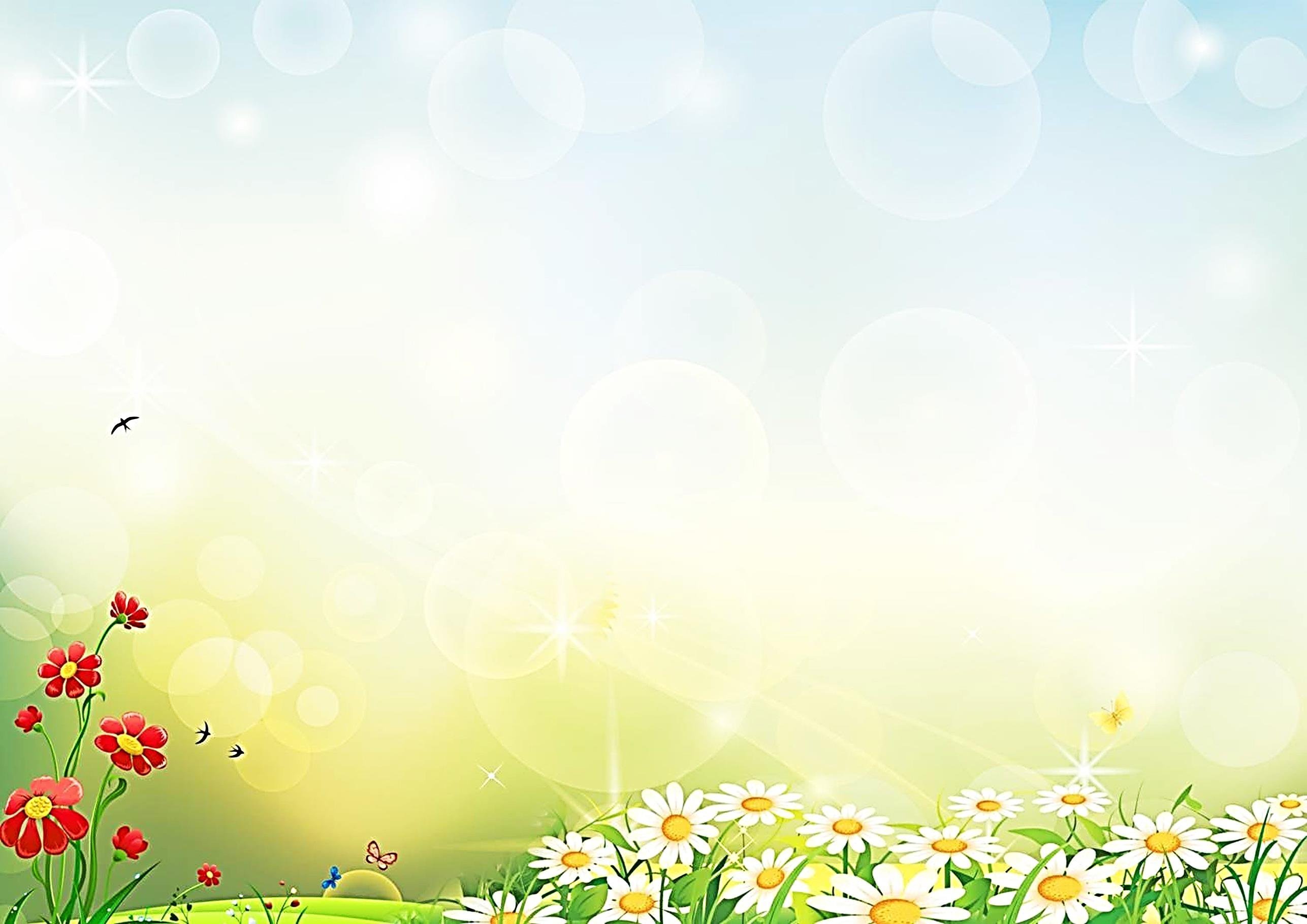 Направления работы с семьями
Просветительское направление
Диагностико-аналитическое направление
Консультационное направление
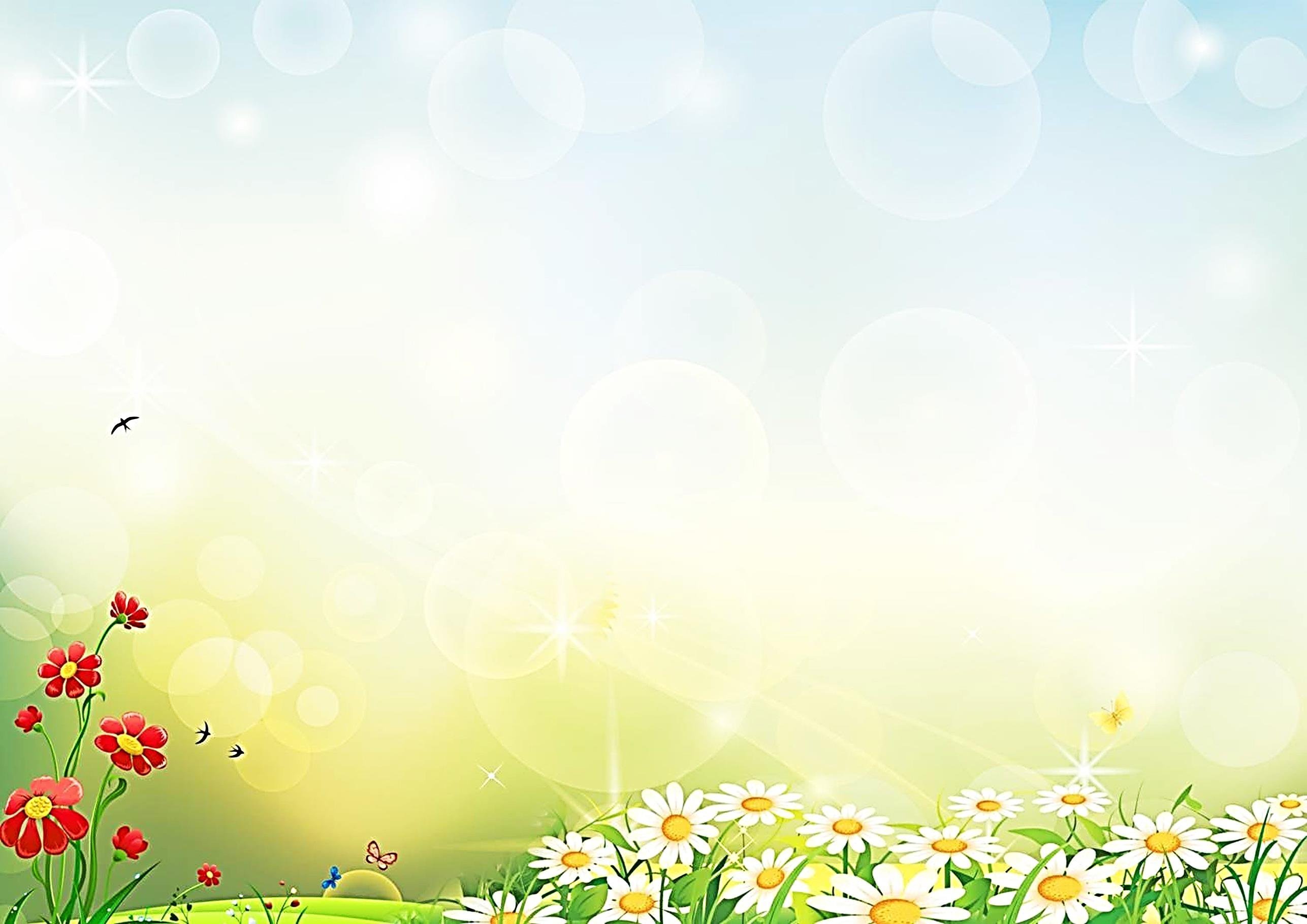 Основные практические формы взаимодействия с семьей
Этапы
Знакомство с семьей
Просвещение родителей
Информирование родителей о ходе образовательной деятельности
Совместная деятельность